Домашние животные
Солтанова Эсмира  Алисаабовна, воспитатель МБДОУ, №135 «Дюймовочка», г. Архангельск
2020 год
Цель
Изучить возможность конструктора для создания презентации
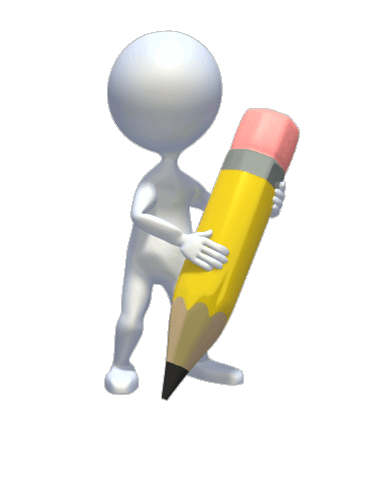 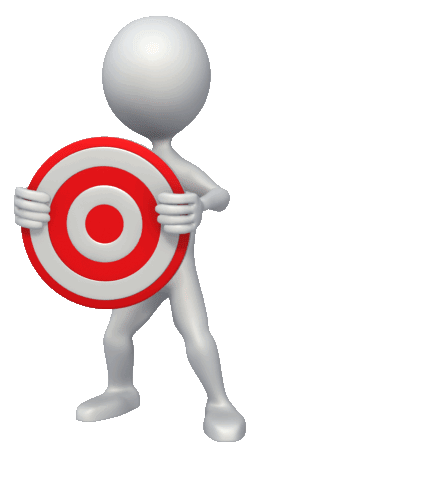 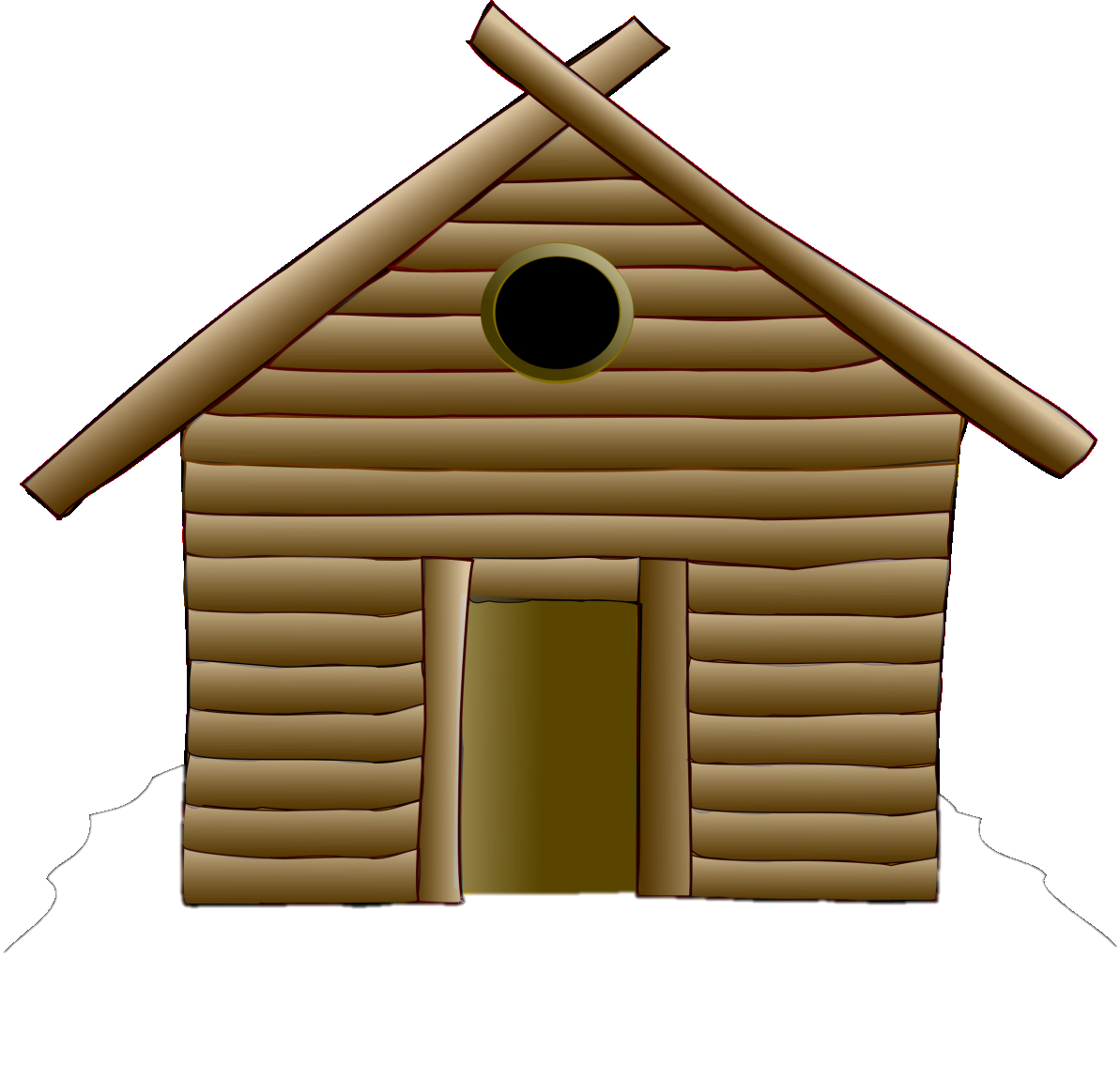 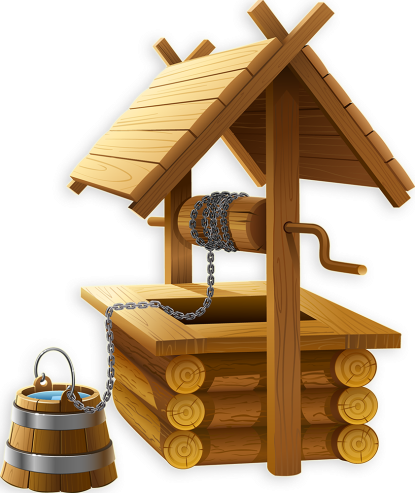 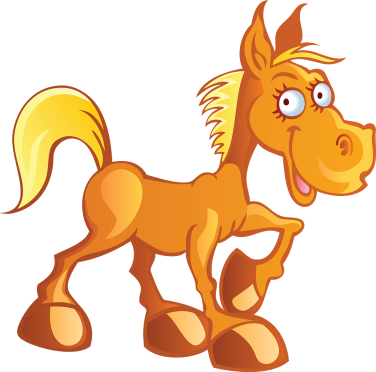 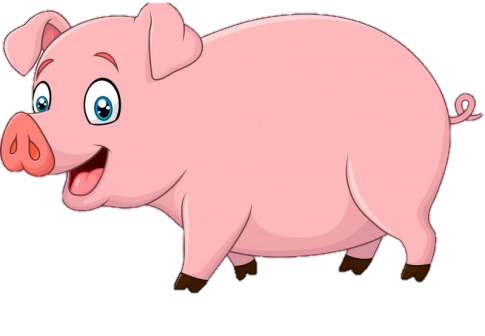 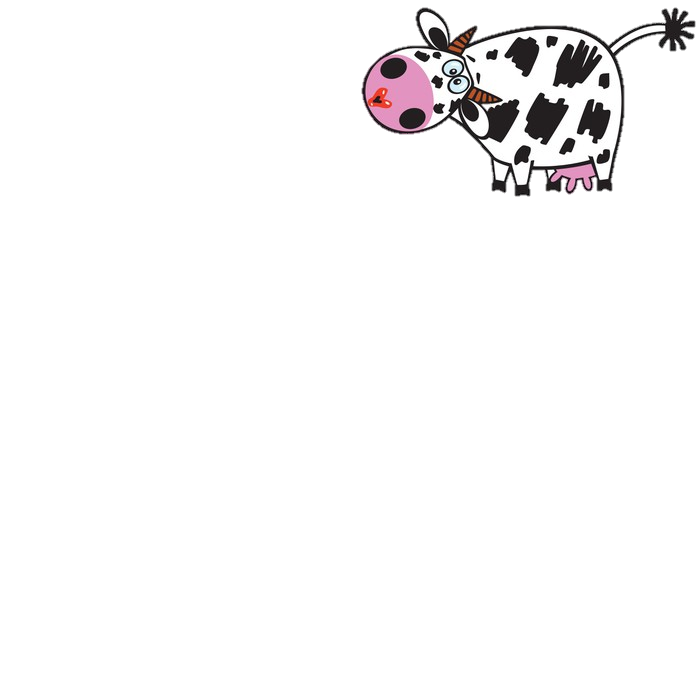 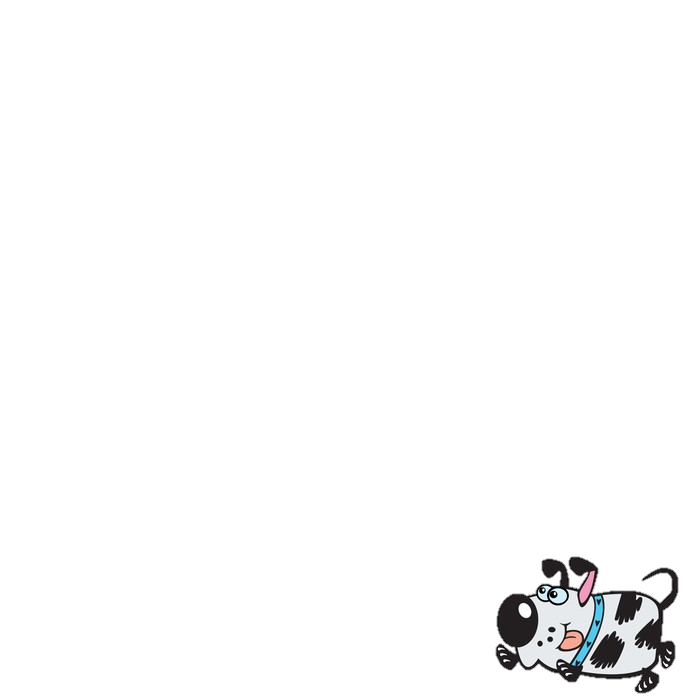 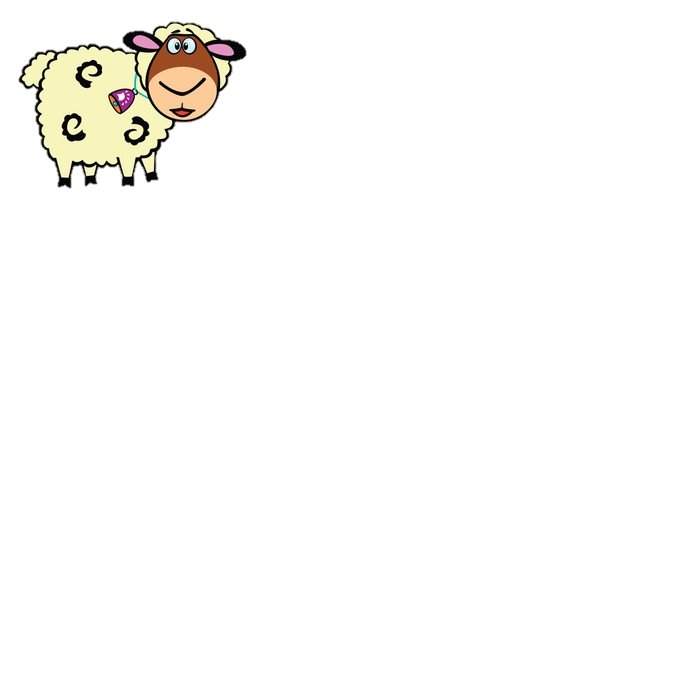 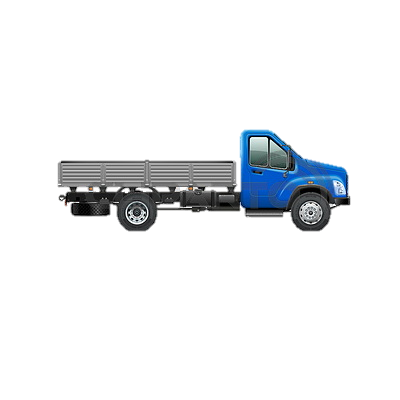 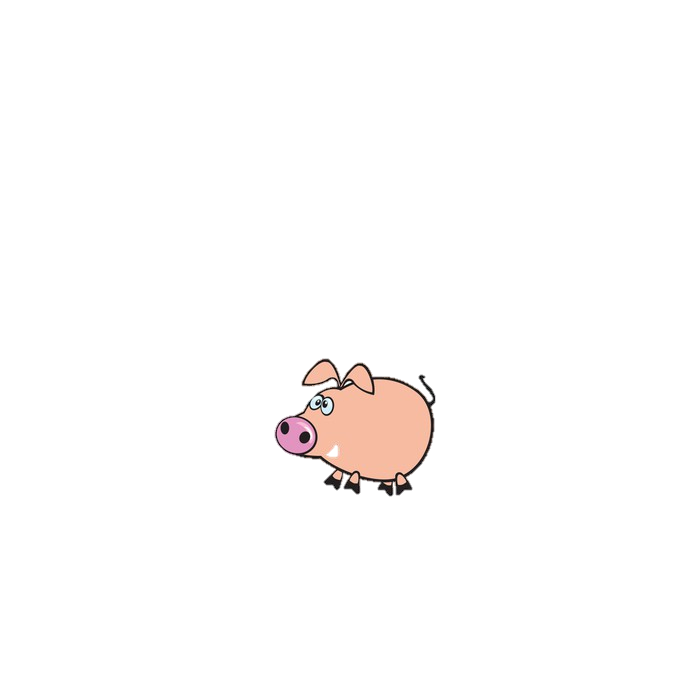 Звук
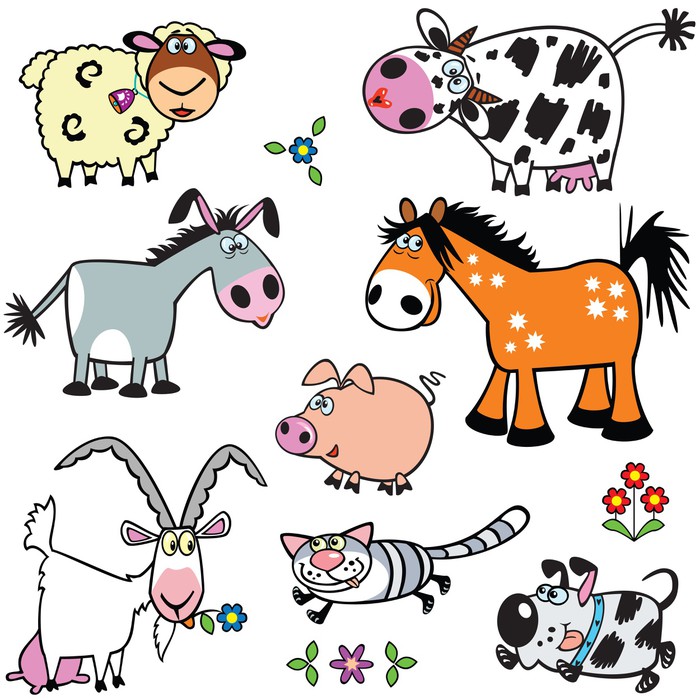 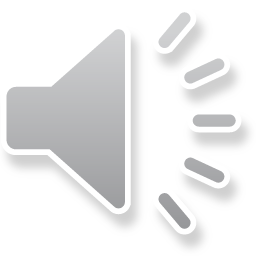 Содержание:
Титульный слайд  
Картинки с анимацией
Веселая полянка
Домашние животные